All the Bible in its Context
John 15
In the context of this Gospel…
“Why trust Jesus ?”
ch1-3 because of the all the witnesses
ch4-11 because of His own words
ch12-17 because of His followers
There is good reason to trust Him !
[Speaker Notes: Understanding the Bible should be as simple as ABC !
Our problem is that we complicate the obvious.
It is obvious that a verse here, and a verse there, out of context, can be hard to understand.
Even worse, a text out of context is a pretext for all kinds of false ideas !
>Let’s read John 15 in its context.
>The whole book is about trusting Jesus.
That is more than believing what people say about Him.
It is a personal confidence IN Jesus, to the point of asking Him for salvation from sin.
We know that He died on the cross and rose again.
Those are historical facts.  
You can believe the Gospel story and yet not trust Jesus !
>This book leads us to meet Jesus.
>We can hear His words.
>We can look at the lives He has changed.
>This chapter reveals another good reason to trust Jesus.
Let’s read the chapter…]
Let’s take some notes !
Who is speaking : “Jesus” Jn14v23
To whom : His true followers Jn13v31
Key words : “you” 46x, “I” 21x, “me” 17x
Natural divisions : vs1-17, 18-25, 26-27
Key verse : “You testify because you have been with me.” v27
Intimacy with Him speaks.
[Speaker Notes: Before we come to conclusions, let’s just let the Bible guide our thoughts.
Let’s ask some of our 7 basic questions and let the Bible answer them !
>This is God’s Word, accurately recorded by inspiration in the Bible.
>Judas had left, so Jesus is speaking only to those who really believed Him.
>What words are repeated the most ? [read]
These are all personal pronouns, so this is more than a story to interpret, it is a personal message to hear.
>The subject of vines changes to love and hate and again changes to testimony. [read]
>The summary verse is at the end… which is only natural ! [read]
>We could summarize this chapter like this : The true follower of Christ, who is close to Him, is another proof for others to trust Jesus.]
Now, let’s see how it works.
Let’s summarize the natural divisions:

vs1-17 The abundant fruit of His love
vs18-25 The absurd hate of the world
vs26-27 The awesome power of His Word.
Let’s take a closer look !
[Speaker Notes: How can intimacy with Christ convince others to trust Him ?
>Again, let’s let God’s Word speak to us.
I want to hear “thus says the LORD !”
>The words abundant, fruit and love jump right out of this section.
When others see the abundant fruit of the Spirit, which is love produced in the life of a follower of Christ, this a powerful statement that Jesus made a difference.
Others see Jesus when they see His abundant love in His followers.
>The word “hate” is repeated, to point out its absurdity.
Rather than crumble under persecution, the true followers of Jesus shine.
The absurdity of the hate against followers of Jesus has often touched the heart of those who witness it.
Just like their Master, the martyrs of the church have laid down their lives as a testimony which has brought many to trust Christ !
>Finally, the “testimony” of the Spirit of God is echoed by those who have an intimate relationship with Him.
The true followers of Christ speak of Him, quote Him and praise Him.
This intimate relationship with Christ through His Word is a powerful reason for others to put their trust in Him.
>Turn with me now back to v1.]
The abundant fruit of His love.
Make sure you are saved !
[Speaker Notes: Jn15v1-17 reveals HOW to produce the abundant fruit of His love.
>It starts at spiritual birth, when a follower of Christ is born again.
Every spring we are reminded of new birth in the vineyards.
The new life comes FROM the vine.
Jesus stresses in v1 that He is the TRUE vine because there are other religions, like there are weeds with rambling vines on the ground in the vineyard !
>Only TRUE followers of Christ will produce the RIGHT kind of fruit.
Jesus had already said in Mt7v20 : “You will know them by their fruits.”]
God the Father prunes !
“Every branch in Me that does not bear fruit, He takes away ;  and every branch that bears fruit, He prunes it so that it may bear more fruit.”  John 15v2 NASB
There is only one goal.
[Speaker Notes: Salvation is not just so we can go to Heaven.
>In 1Cor11v30 Paul speaks of Christians who do not produce fruit and are taken away from this life. [read screen]
Even the best branches must be trimmed to focus all their effort on producing fruit.
>The ultimate goal is letting the vine produce grapes that the branches only bear.]
Are you trimmed up ?
Let’s stay clean !
[Speaker Notes: Many people miss the message that God wants to send because His follows don’t stay pruned !
Followers of Christ are to keep trim and focused on the goal.
>In v3 Jesus reminds us to stay clean from the entanglements of life.
Unpruned branches will produce no fruit !
Perhaps it’s time for some pruning ?
>Getting back to the goal of producing godly love is important.
In v3 we are reminded of the source of that cleansing… the Word of God.]
Stay connected !
“Abide in Me, and I in you.  As the branch cannot bear fruit of itself unless it abides in the vine, so neither can you unless you abide in Me.”  John 15v4 NASB
It’s a two way relationship.
[Speaker Notes: Have you ever tried to root a branch from a grape vine ?
It will rot before there are roots !
>Just as a grape branch can never produce grapes by itself, so a person without Christ can never produce true godly love. [read screen]
Others will come to trust Christ when they see true godly love produced by a follower of Jesus.
Let me read you an article from Voices of the Martyrs… the story of John in Northern Nigeria, VOM 10/13, p3-4…
>Jesus repeats two principles in vs4-5 : the relationship must be two way AND without that, there will be NO fruit.
Jesus wants to supply us with life, but He also wants to come in and take control !
V6 warns of the dangers of a fruitless Christian life.
There is no question of burning in Hell, but the word “as” says it is similar to what men do with useless branches… all their personal glory is lost.]
What’s the desired results ?
Fruit that glorifies the vine.
[Speaker Notes: Vs7-8 reveal two results : being so in tune with God that prayers are answered AND fruit that glorifies Him so that others believe.
>Notice the word “if” in verse 7… that is the key to answered prayer !
Notice the word “be” in verse 8… the NASB clarifies how the ones who were already disciples could “then BE my disciples” by translating the verb “PROVE to be my disciples”.
By bearing fruit the follower of Christ proves he is Jesus’ disciple.
That is living proof to others that Jesus can be trusted !
>All the glory goes to the vine that is the source of such wonderful fruit.]
The abundant fruit of love.
“Just as the Father has loved Me, I have also loved you ;  abide in My love.  If you keep My commandments, you will abide in My love ;  just as I have kept My Father's commandments and abide in His love.” John 15v9-10 NASB
It can’t be faked !
[Speaker Notes: Vs9-17 reveal how godly love is the fruit.
The word “love” is repeated 9 times.
>This “agape” love mentioned 5 times in these two verses is defined as godly, between the Father & the Son ; selfless, as Christ gave His life ; and obedient, as Jesus obeyed His Father. [read screen]
>This is where “the rubber meets the road” and people can see if the love is real by its SACRIFICE.]
“that you joy may be full”
“Let you light so shine !”
[Speaker Notes: v11 reminds us that the Fruit of the Spirit is one big cluster of grapes !
It is not just love, but joy as well.
Galatians 5v22-23 says,  “The fruit of the Spirit is love, joy, peace, patience, kindness, goodness, faithfulness, gentleness, self-control; against such things there is no law.”
It is ONE fruit with many aspects to it.
You cannot have part without the whole, otherwise you only have an imitation of the real Fruit of the Spirit.
> Others will take note and trust Jesus if we really have the joy of the Lord.]
A love from out of this world.
“This is My commandment, that you love one another, just as I have loved you.”  John 15v12 NASB
“not as the world”
[Speaker Notes: Vs12-17 reveal the depth of the love God wants to produce.
This fruit is truly supernatural !
>Just how much did He love you ? [read screen]
Vs13-14 tell us, “Greater love has no one than this, that one lay down his life for his friends. You are My friends… »
Vs15-16 reveal more about that love as He lets us know His plans and how He accomplishes them.
>Jesus reminds us that even evil people love each other for what they can get, but Christ’s love is for what He can give.]
The absurd hate of the world
“If the world hates you, you know that it has hated Me before it hated you.”
John 15v18 NASB
His followers are forewarned.
[Speaker Notes: Another proof to others that Jesus Christ can be trusted is how His followers deal with persecution.
We have heard about John in Nigeria who bears the fruit of love today.
But, how do Jesus’ followers handle in their heart the world’s hate ?
That too is a proof to others that Christ makes a difference and can be trusted completely.
>Christ reveals the truth, so we can handle the hatred. [read screen]
He has not tricked anyone into trusting Him, with promises of a rosy life !
He knows the future and tells us like it is.
>So Jesus’ followers are prepared.
This too is a reason to trust Jesus, the very fact that His followers know what they will be up against and yet still follow Him.]
The absurd hate of the world
“They hated me without a cause.”
[Speaker Notes: Why do people hate the followers of Christ ?
This absurd hate is a proof that selfless, sacrificial, serving and loving followers of Jesus DERANGE the evil world !
Jesus answers this question, “Why ?” when he said in v21, “All these things they will do to you for My name's sake, because they do not know the One who sent Me.”
There will be those who trust Jesus, according to v20, because they see how absurd the persecution of His follower is.
>Just remember that it is not the fault of Jesus’ followers !
That is the lie the world tries to tell us… “you had your time.”]
The awesome power of His Word.
“When the Helper comes, whom I will send to you from the Father, that is the Spirit of truth who proceeds from the Father, He will testify about Me, and you will testify also, because you have been with Me from the beginning.” 
John 15v26-27 NASB
“Faith comes by hearing.”
[Speaker Notes: The key to staying close to Christ is feeding on His Word.
Jesus’ followers are known as “the people of the Book” by Moslems.
That is a proof that “dwelling” in His Word works !
>The testimony of the Spirit of God AND His people is the Word of God. [read scree]
MORE than our love and more than the way we handle persecution, what we say on God’s behalf is the MOST powerful reason for others to trust Jesus.
>Once again we are reminded that people need to hear God’s Word to come to trust Him.
This chapter reminds us that we need to DWELL in His Word to be able to bear fruit AND explain why it the Word of God !]
Review, react and remember:
Being close to Christ will help others come to trust Him !
…through the fruit of His love,
…through how we handle hate,
…through sharing His Word.
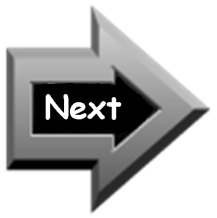 “Abide in me and I in you.”
[Speaker Notes: Let’s review, react and remember what we have seen today in God’s Word.
>The key phrase in this whole chapter is v4 [read screen]
>The followers of Jesus who “abide in Him” ALSO let Jesus TAKE OVER their whole life.
>This is just another reason for others to trust our Savior.]